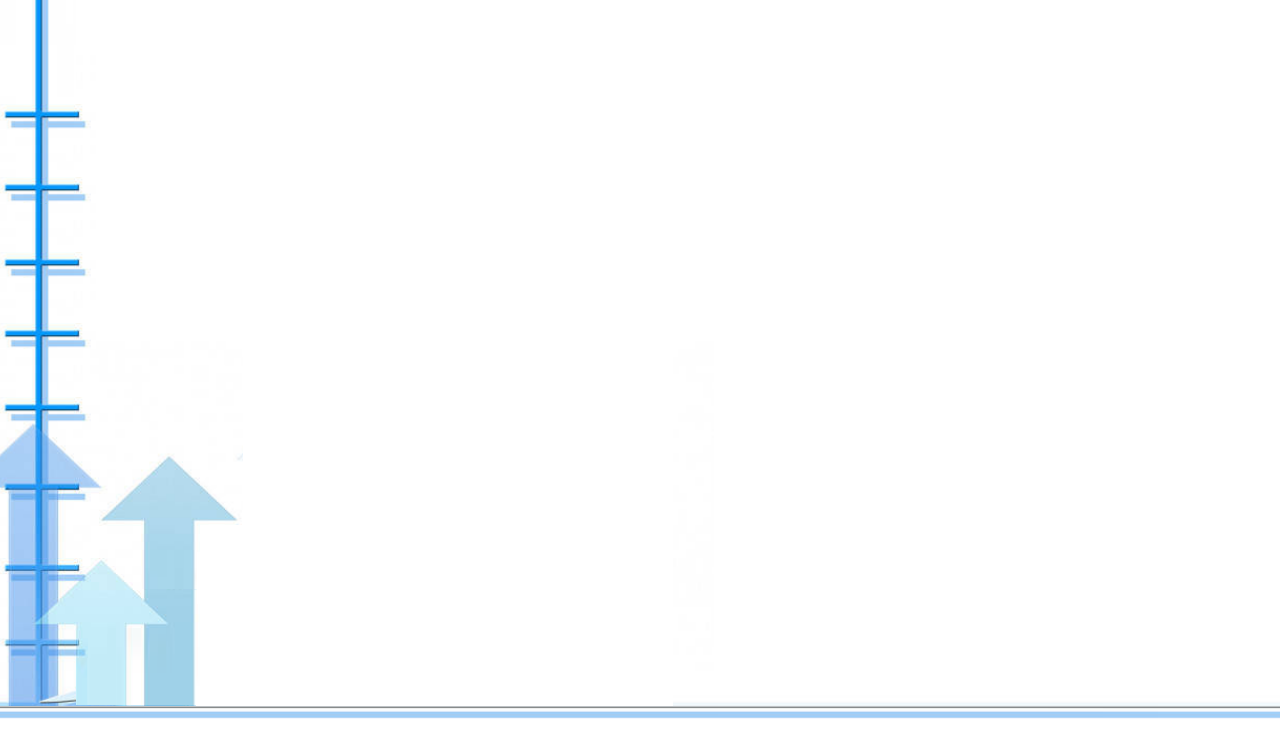 ФУНКЦИОНАЛЬНОЕ СТРОЕНИЕ РАСХОДОВ БЮДЖЕТА  Преградненского сельского поселенияУрупского района Карачаево-Черкесской Республикина 2019 год, плановый период 2020 и 2021 гг. (корректировка от 29.07.2019 г.)
Расходы запланированы в сумме 18 211 446,66  рублей:
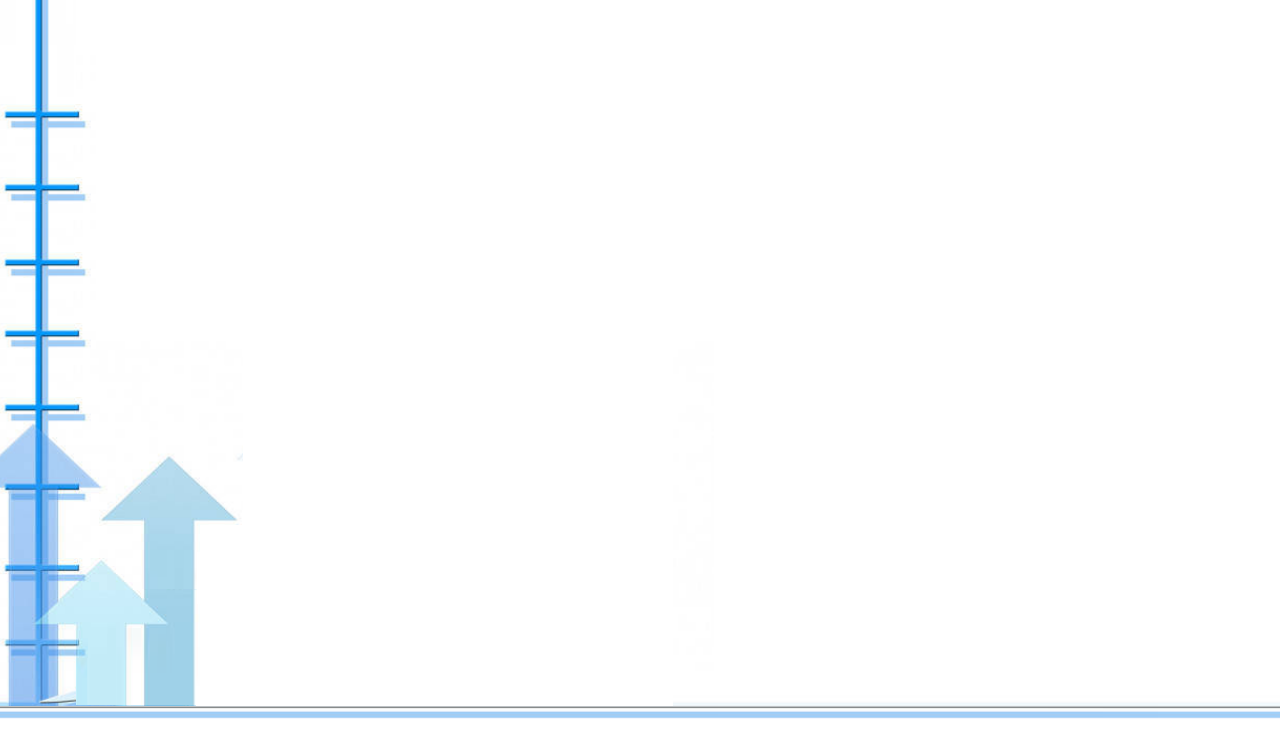 Муниципальные целевые программы Преградненского сельского поселенияУрупского района Карачаево-Черкесской Республикина 2019 год, плановый период 2020 и 2021 гг. (корректировка от 29.07.2019 г.)
Финансирование МЦП запланировано в объеме 8 130 872,24 рублей: